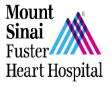 Structural Heart Live Cases
Supported by:
 Edward Lifesciences
 Cook Medical
 Terumo Medical Corporation
 B-Braun Medical 
 BD Medical
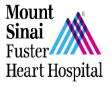 Faculty Involved and Disclosures
Samin K. Sharma, MD, FACC, MSCAI
	Nothing to disclose
Annapoorna S. Kini, MD, MRCP, FACC
	Nothing to disclose 
Parasuram M. Krishnamoorthy, MD, FACC
        Nothing to disclose
Gilbert Tang, MD, FACC
	 Nothing to disclose
Stamatios Lerakis, MD, PhD, FACC, FAHA
	Nothing to disclose

Pedro Moreno, MD, FACC [Moderator]         
          Nothing to disclose
Cardiac Anesthesiologist
    Martin Chen, MD
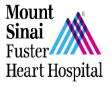 Sapien-3U Resilia ViV TAVR in a Failed Surgical Aortic Valve with Flail Leaflet and Severe AI
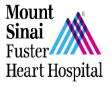 Structural Heart Live Case #57: DS, 74 YO M
Presentation: Presents with dyspnea on exertion & acute episode of decompensated HF, NYHA class III

PMH: Severe bicuspid AS s/p SAVR with 29 mm Perimount 2700+ 30 mm Hemashield aortic graft in 2013, HTN and kyphoscoliosis 
Recent TTE/TEE @ OSH showed LVEF 60% with acute eccentric AI secondary to flail bioprosthetic valve leaflet. TEE also showed mobile atherosclerotic plaque in proximal aortic arch

Medications: Aspirin, Metoprolol succinate, Furosemide, Irbesartan, Atorvastatin and Empagliflozin
Labs: Hgb 10.1, PLT 297K, Cr 1.18, INR 1.1 
EKG: NSR with LVH
TEE: Severe bioprosthetic AI,  LVEF 60%, mild MR, moderate TR, mobile atherosclerotic plaque in proximal aortic arch
Cath (1/2/24): normal coronaries
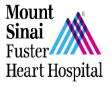 TEE from OSH 12/19/23
LVEF 60% with severe bioprosthetic AI secondary to flail leaflet
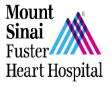 TEE from OSH 12/19/23
Severe bioprosthetic AI secondary to flail leaflet
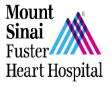 TEE from OSH 12/19/23
Mobile atherosclerotic plaque in proximal aortic arch
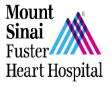 LHC 1/2/2024
No coronary obstruction
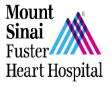 Cardiac CT Analysis
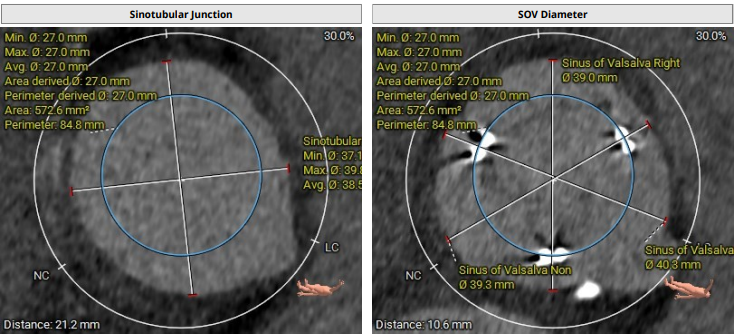 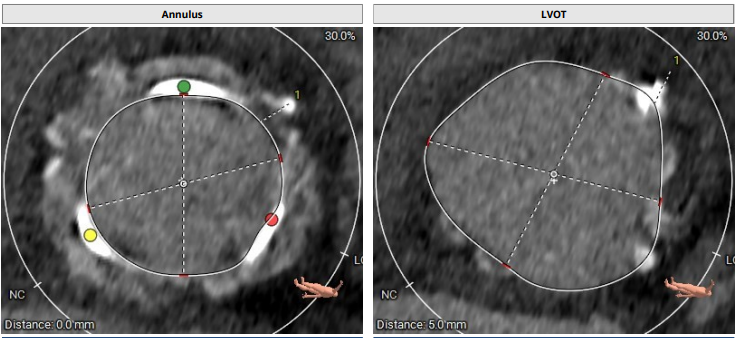 Annulus

Max: 27.9 mm
Min: 25.3 mm
Mean: 26.6 mm
Perimeter = 84.8 mm
Area = 565.4 mm2
LVOT

Max: 33.7 mm
Min: 30.1 mm
Mean: 31.9 mm
SOV

RCC: 39 mm
LCC: 40.8 mm
NCC: 39.3 mm
STJ

Max: 39.8 mm
Min: 37.1 mm
Mean: 38.5 mm
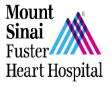 VTC For VIV-TAVR
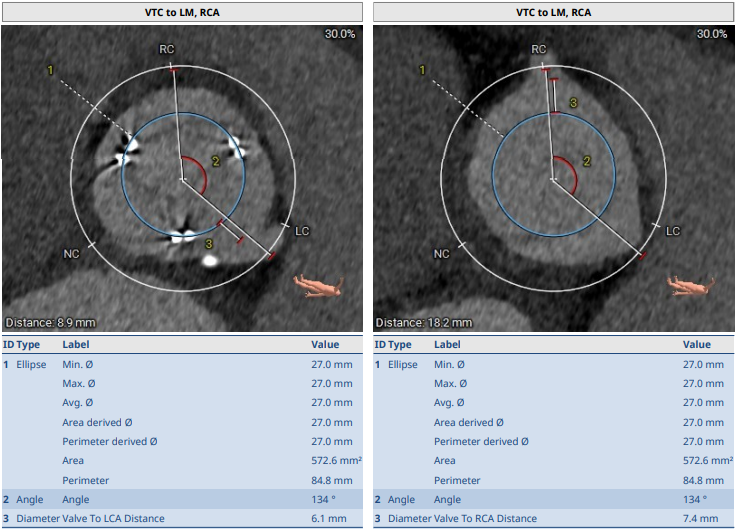 VTC to RCA
7.4 mm
VTC to LM 
6.1 mm
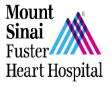 Valve Positioning & Coronary Heights
For VIV-TAVR
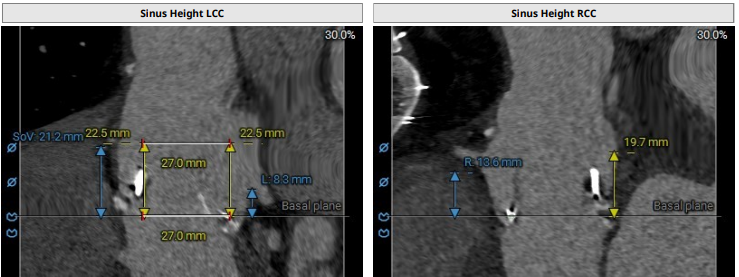 LCA height 8.3 mm
RCA height 13.6 mm
Plan for 29mm Sapien-3 Ultra Resilia Valve in 29mm Perimount2700
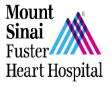 Aorto-Iliac Bifurcation
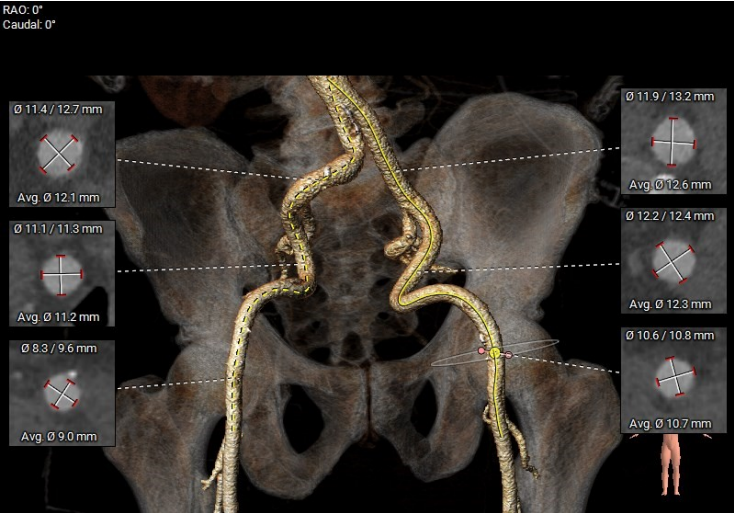 Tortuous iliac arteries : left > right
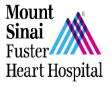 Aortic Arch
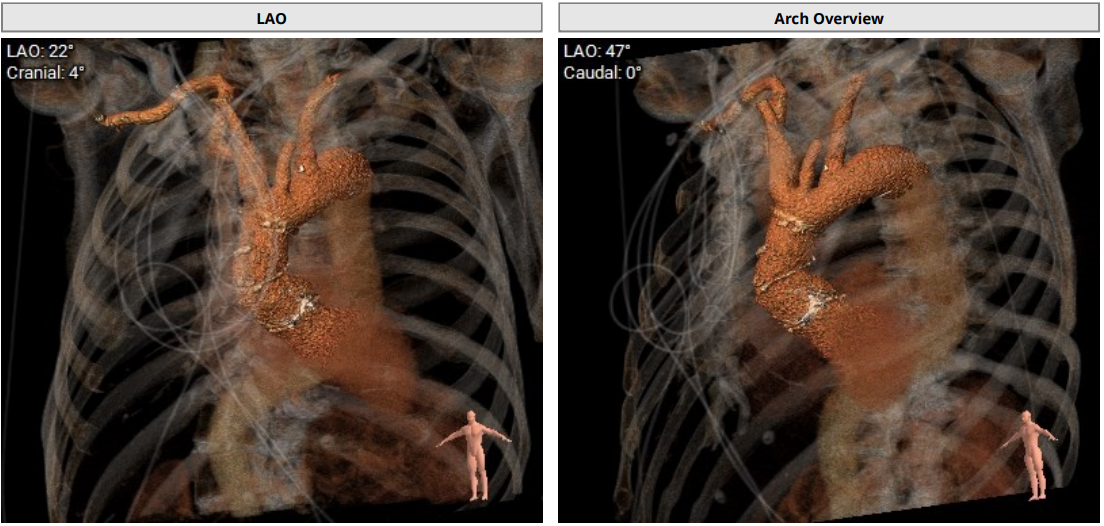 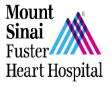 Valve SelectionFor VIV-TAVR
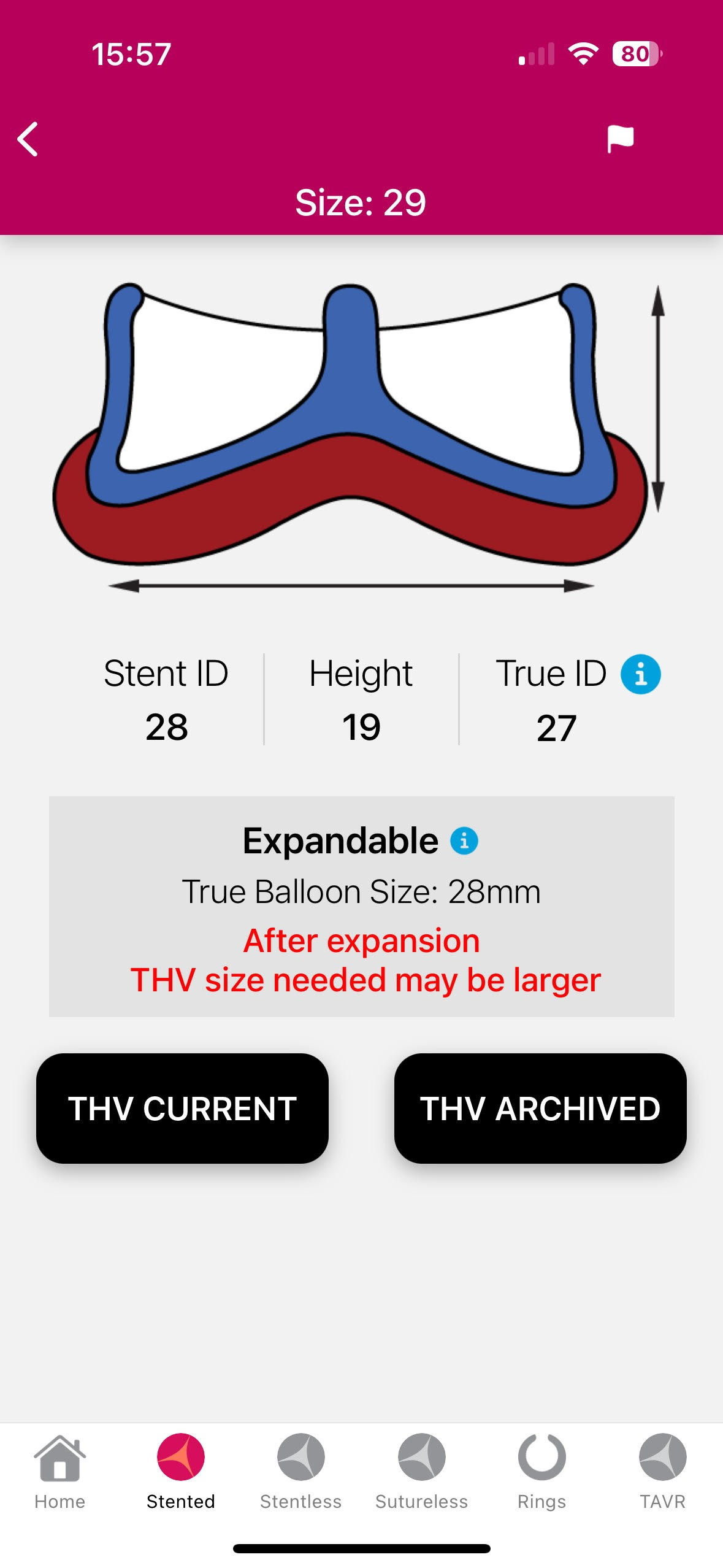 Key consideration:
No need for bioprosthetic valve fracture and remodeling
Severe AI at baseline
No patient-prosthetic mismatch

Plan for 29mm Sapien-3 Ultra Resilia 
in 29mm Perimount 2700
Carpentier-Edwards Perimount 2700
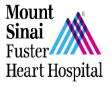 Valve SelectionFor VIV-TAVR
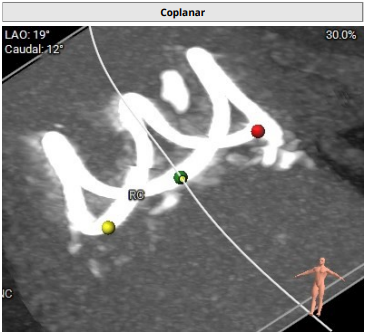 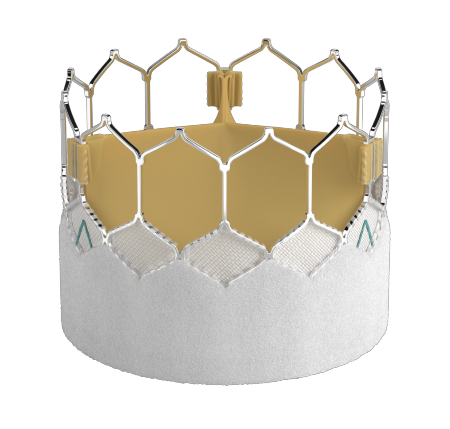 Plan for 29mm Sapien-3 Ultra Resilia 
in 29mm Perimount 2700
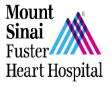 Summary of Case
Presentation: 74 yo M, Severe bicuspid AS s/p SAVR with 29 mm Perimount 2700 + 30 mm Hemashield aortic graft in 2013, presented with dyspnea and HF from severe AI secondary to flail surgical valve

TTE: LVEF 60% with acute eccentric AI secondary to flail bioprosthetic valve leaflet, mild MR, moderate TR, mobile atherosclerotic plaque in proximal aortic arch on TEE

STS risk mortality for redo AVR:  1.39% but high risk for cannulation for cardiopulmonary bypass due to the mobile atherosclerotic plaque in proximal aortic arch

Course: Patient was evaluated by heart team to be high surgical risk and recommended TF VIV-TAVR

Plan: TF VIV-TAVR in flail 29mm Perimount 2700+ Hemashield graft with a 29mm Sapien-3 U Resilia valve via right percutaneous femoral arterial access and Sentinel cerebral embolic protection
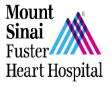 Latest Issues in Transcatheter Structural Heart Interventions
Recent publications in the TAVR Field:
  - Redo TAVR vs Native TAVR outcomes
  - FAST-TAVI II Protocol of early discharge
  - Deformation of TAVR valve in ViV TAVR
  - VIVA Trial of TAVR vs SAVR in small annuli
  - SEV vs BEV in small aortic annuli
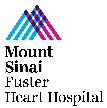 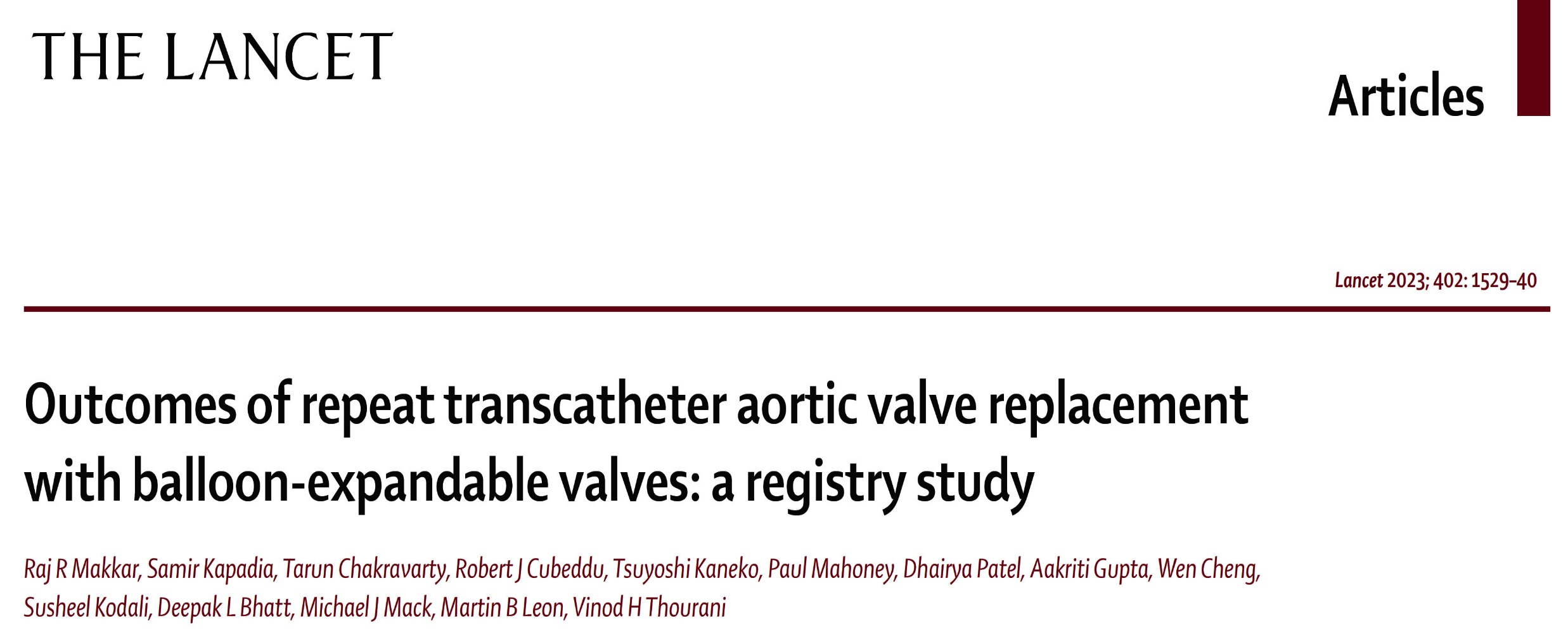 Redo-TAVR Registry
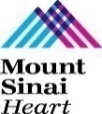 Redo-TAVR with Balloon Expandable Valves: 
Study Population
The STS/ACC TVT registry is a national database of all consecutive patients undergoing commercial TAVR in the United States.
348,338 patients underwent TAVR with Edwards balloon-expandable valves
11/09/2011 – 9/30/2022
Median Time to
Redo-TAVR
26.3 months
(5.10, 57.11)
Redo-TAVR was defined as a second TAVR procedure performed at a different date than the initial index TAVR procedure
Redo TAVR
N = 1216
Redo TAVR of 
Non-Edwards Index THV
N = 741
Redo TAVR of Edwards Index THV
N = 475
Makkar R, EuroPCR 2023
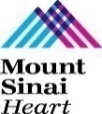 Redo-TAVR with Balloon Expandable Valves: 
Propensity Score Matching
Comparisons between redo-TAVR and native TAVR patients were based on propensity score matching analyses
36 Covariates Used for 1:1 Propensity Score Matching
Redo-TAVR vs Native TAVR*
Age,  sex	(male),  BMI,  access site,  prior PCI, prior CABG, prior stroke, carotid stenosis, PAD, hypertension, diabetes, chronic lung disease, immunocompromise, porcelain aorta, atrial fibrillation, creatinine, hemoglobin level, GFR, aortic valve mean gradient, LVEF, MR, TR,NYHA functional class III/IV, 5-meter walk test, KCCQ-OS, valve size, currently on dialysis, home oxygen, pacemaker, prior ICD, cardiogenic shock w/in 24 hr, aortic regurgitation, prior TIA, STS score, prior surgical repair, and endocarditis
Redo-TAVR
n = 1216
Native TAVR*
n = 333,264
1:1 Propensity-score matching
Redo-TAVR
n = 1216
Native TAVR
n = 1216
* 1681 patients that required a 2nd valve were excluded from the Native TAVR population
Makkar R, EuroPCR 2023
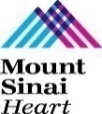 Redo-TAVR with Balloon Expandable Valves: 
Procedural Details
Makkar R, EuroPCR 2023
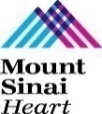 Redo-TAVR with Balloon Expandable Valves: 
Procedural Complications
p=0.23
NA
p=0.45
p=1.0
p=0.12
%
p=0.14
Makkar R, EuroPCR 2023
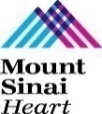 Redo-TAVR with Balloon Expandable Valves: 
In-Hospital and 30-Day Primary Endpoint
Redo-TAVR vs Native TAVR – Adjusted Cohort
30-Day
In-Hospital
Native TAVR (n=1216)
Redo-TAVR (n=1216)
p=0.77
p=0.32
p=0.36
p=0.11
%
%
p=0.93
p=0.88
Makkar R, EuroPCR 2023
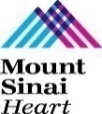 Redo-TAVR with Balloon Expandable Valves: 
Primary Endpoints at 1 Year
Redo-TAVR vs Native TAVR – Adjusted Cohort
Native TAVR (n=1216)
Redo-TAVR (n=1216)
Death
Stroke
HR: 0.99 [95% CI: 0.80, 1.24]
p= 0.961
HR: 0.99 [95% CI: 0.62, 1.60]
p= 0.982
17.7%
17.2%
%
%
3.5%
3.3%
Months
Months
Makkar R, EuroPCR 2023
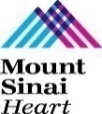 Redo-TAVR with Balloon Expandable Valves: 
Echo Improvements at 30 Days and 1 Year
30 Days
1 Year
Native TAVR
Redo-TAVR
*
*
Mean Gradient (mmHg)
Mean Gradient (mmHg)
*
*
*
*
Redo, n=695                                Redo, n=873
                  Native, n=1181                            Native, n=920
Redo, n=771      Redo, n=1089     Redo, n=781     Redo, n=312
   Native, n=1201  Native, n=1087   Native, n=835   Native, n=429
*Redo-TAVR vs Native TAVR is statistically significant, p<0.05
Makkar R, EuroPCR 2023
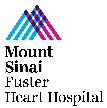 Redo-TAVR Study: 1-Year  Outcomes in Propensity 
Score-Matched Pts Who Underwent Redo-TAVR 
or Native TAVR: TVT Registry Analysis
p=0.14
p=0.40
p=0.57
%
p=0.58
p=0.77
p=0.80
p=0.07
p=0.06
p=0.73
Makkar et al., Lancet 2023;402:1529
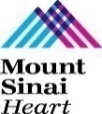 Redo-TAVR with Balloon Expandable Valves: 
Characteristics and Outcomes by Baseline STS Score
STS < 4 (n=303)  
STS 4 – 8 (n=406)
STS > 8 (n=400)
Death (%)
Overall Log-Rank P-Value = <0.0001
STS < 4 vs STS 4 – 8 = 0.0124 STS < 4 vs STS > 8 = < 0.0001 STS 4 – 8 vs STS > 8 = < 0.001
26.4%
14.4%
8.7%
Months
Makkar et al., Lancet 2023;402:1529
Redo-TAVR with Balloon Expandable Valves: 
Death at 1 Yr According to the Timing of Redo-TAVR
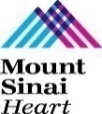 Early Redo-TAVR (n=357)  
Native TAVR (n=357)
Early Redo-TAVR (n=685)  
Native TAVR (n=685)
Early redo-TAVR: Performed within a year of the first TAVR
Late redo-TAVR: Performed at least 1 year after the first TAVR
Early Redo-TAVR vs Native TAVR
Late Redo-TAVR vs Native TAVR
Death (%)
Death (%)
HR: 0.91 [95% CI: 0.67, 1.24]
p= 0.56
17.6%
15.8%
HR: 0.99 [95% CI: 0.67, 1.47]
p= 0.97
18.1%
17.4%
Months
Months
Makkar et al., Lancet 2023;402:1529
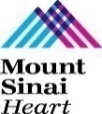 Redo-TAVR with Balloon Expandable Valves: 
Primary Outcomes By Valve Type
EW-in-nonEW TAVR (n=741)  
Native TAVR (n=741)
EW-in-EW TAVR (n=475)  
Native TAVR (n=475)
EW-in-nonEW vs Native TAVR
EW-in-EW vs Native TAVR
Death (%)
Death (%)
HR: 1.08 [95% CI: 0.81, 1.43]
p= 0.61
HR: 0.91 [95% CI: 0.64, 1.28]
p= 0.59
17.9%
16.9%
17.3%
17.1%
Months
Months
Makkar et al., Lancet 2023;402:1529
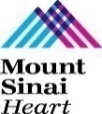 Redo-TAVR with Balloon Expandable Valves: 
Secondary Endpoints at 30 Days and 1 Year
*30 day and 1-year events are Kaplan-Meier rate (number of events)
Makkar et al., Lancet 2023;402:1529
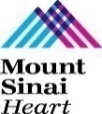 Redo-TAVR with Balloon Expandable Valves: 
Echo Outcomes at 30 Days and 1 Year
Makkar et al., Lancet 2023;402:1529
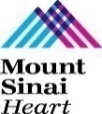 Redo-TAVR with Balloon Expandable Valves: 
Death at 3 Yrs
EW-in-nonEW TAVR (n=741)  
Native TAVR (n=741)
EW-in-EW TAVR (n=475)  
Native TAVR (n=475)
Early Redo-TAVR (n=1216)  
Native TAVR (n=1216)
EW-in-nonEW vs Native TAVR
EW-in-EW vs Native TAVR
Redo-TAVR vs Native TAVR
40.3%
%
%
%
4.2.2%
41.4%
37.4
41.6%
39.6%
HR: 1.02 [95% CI: 0.77, 1.35]
p= 0.91
HR: 1.0 [95% CI: 0.83, 1.19]
p= 0.98
HR: 1.02 [95% CI: 0.81, 1.29]
p= 0.87
Months
Months
Months
Makkar R, EuroPCR 2023
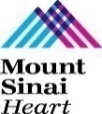 Redo-TAVR with Balloon Expandable Valves: Conclusions
In this series of 1216 propensity-matched patients undergoing redo-TAVR or native TAVR with balloon-expandable SAPIEN valves

There was no difference in death or stroke at 30-days or 1-year or 3-year

Mortality in patients undergoing redo-TAVR was dependent on the surgical risk

Procedural complications, including annulus rupture, conversion to open heart surgery or coronary occlusion, were rare in both groups

AV mean gradients were higher in patients undergoing redo-TAVR, compared with native TAVR

The NYHA class and KCCQ score improvements were clinically comparable between redo-TAVR and native TAVR groups

Regardless of whether redo-TAVR was performed early or late after first TAVR, there was no significant difference in death or stroke

Redo-TAVR with balloon-expandable valves resulted in comparable procedural, echocardiographic and clinical outcomes, regardless of whether the index THV type was balloon-expandable or non-balloon-expandable valve.
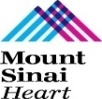 Multicenter Cluster Randomized Controlled Study Evaluating the Efficacy of an  Intervention Aimed at Reducing the Length of Stay After Transfemoral  Transcatheter Aortic Valve Implantation:
The FAST-TAVI II study
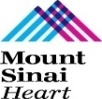 FAST-TAVI II Study: Background
TAVI occupies a growing place in the management of AS. It is therefore  mandatory to optimize care in order to avoid prolonged waiting list in a  context where medical resources are constrained

Lengths of stay (LOS) after TAVI remain extremely variable among centers, in  particular in France(1)

Since 2012, our group has proposed a « minimalist » approach to simplify the  procedure(2), to reduce LOS, & favor early discharge (i,e,. within 3 days) after  transfemoral TAVI(3)
1Durand E et al. Clin Res Cardiol 2021;110:40
2Durand E et al. Am J Cardiol 2015;115:1116
3Durand E et al. JACC Cardiovasc Interv 2012;5:461
Durand E, EuroPCR 2023
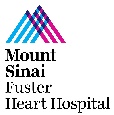 TAVR Early Discharge Criteria
NYHA Class ≤II, 

No chest pain attributable to cardiac ischemia, 

No untreated major arrhythmias, 

Pt may have complications on day 0 to 1, but free of signs and symptoms on day 3,

No fever during the last 24 hours and no signs of an infectious cause, 

Independent mobilization and self-caring, 

Preserved diuresis (>40 ml/hour during the preceding 24 hours), no unresolved acute kidney injury type 3 (according to VARC-2 criteria), 

No red blood cell (RBC) transfusion during the preceding 72 hours and stable hemoglobin in two consecutive samples, 

No paravalvular leak (PVL) with aortic regurgitation less than moderate,

No stroke/transient ischemic attack (TIA), and no hemodynamic instability.
Barbanti et al., EuroIntervention 2019-15:147
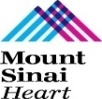 FAST-TAVI II Study: Baseline Characteristics
Durand E, EuroPCR 2023
FAST-TAVI II Study: Procedural and Complication Characteristics
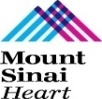 Durand E, EuroPCR 2023
FAST-TAVI II Study: Primary Endpoint
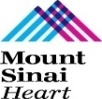 p<0.0001
%
Durand E, EuroPCR 2023
FAST-TAVI II Study: Primary Endpoint According
 to Valve Type
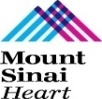 Self-Expandable Valve
Balloon-Expandable Valve
p=0.0002
p<0.0001
%
%
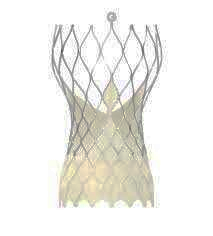 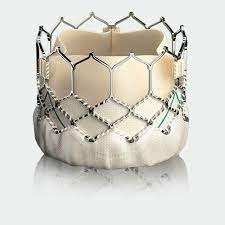 Durand E, EuroPCR 2023
FAST-TAVI II Study: Predictive Factors of Failure
 of Early Discharge
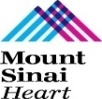 Durand E, EuroPCR 2023
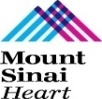 FAST-TAVI II Study: Secondary Endpoints
30-day readmission
30-day death
p=0.29
p=0.28
%
%
Durand E, EuroPCR 2023
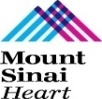 FAST-TAVI II Study: Take Home Messages
The results of our study show that a simple and rapid dedicated  training program is effective and safe to reduce LOS and to increase  the proportion of patients discharged early after TF TAVI
Similar results were obtained with balloon and self-expandable  prostheses
The reduction of LOS makes it possible to reduce resources and to cope  with the future increase in indications of TAVI
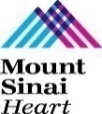 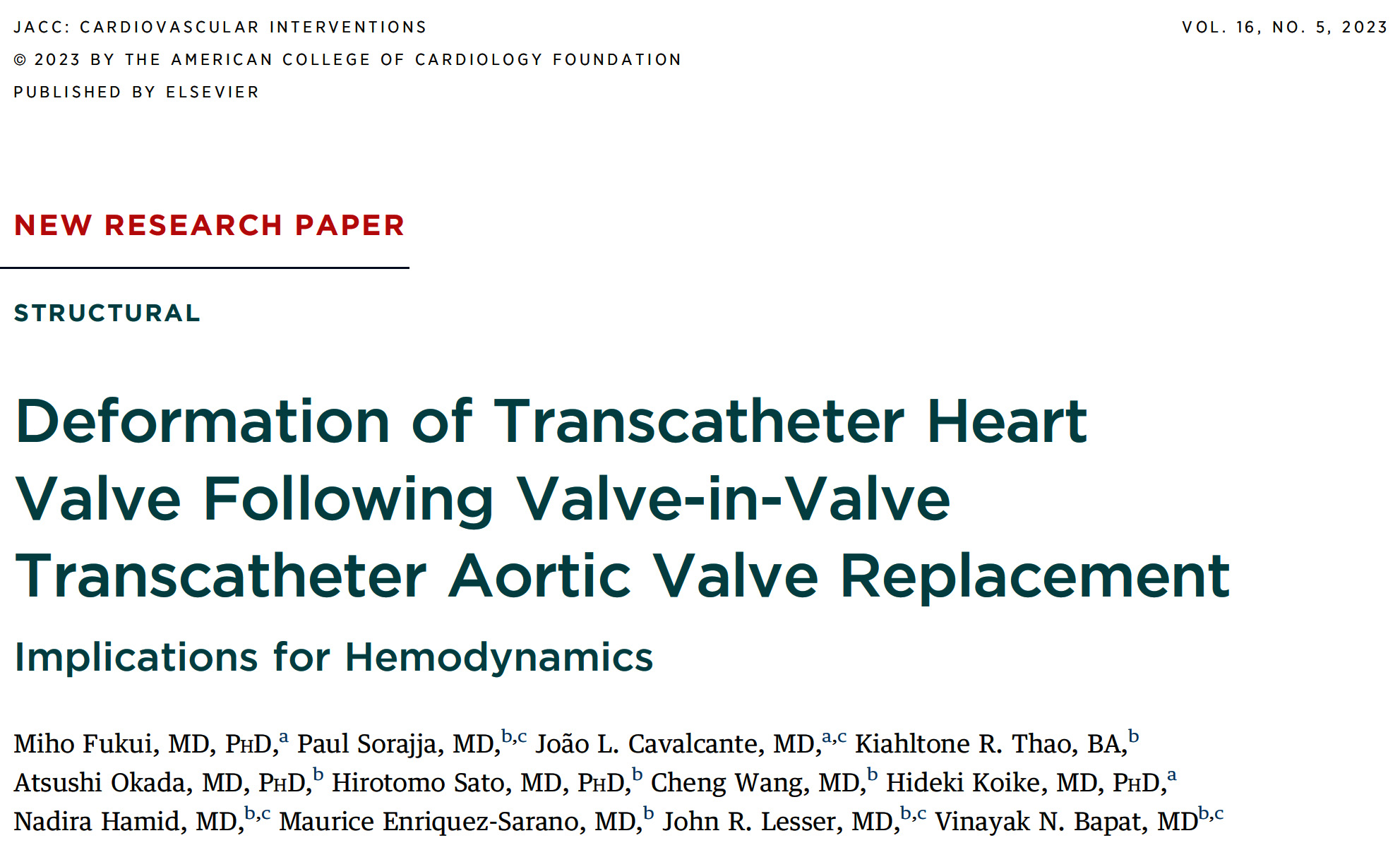 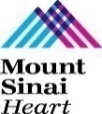 Impact of THV Oversizing on THV Deformation 
and Hemodynamics
Among pts who had a small surgical heart valve with a true internal diameter of ≤21 mm and an ideal implant depth <6 mm, those who received a 26mm Evolut prosthesis (n=10) had a larger degree of expansion of the function portion (A) and trend toward larger EOA (B) despite the greater oversizing compared with those with 23 mm Evolut prosthesis (n=17)
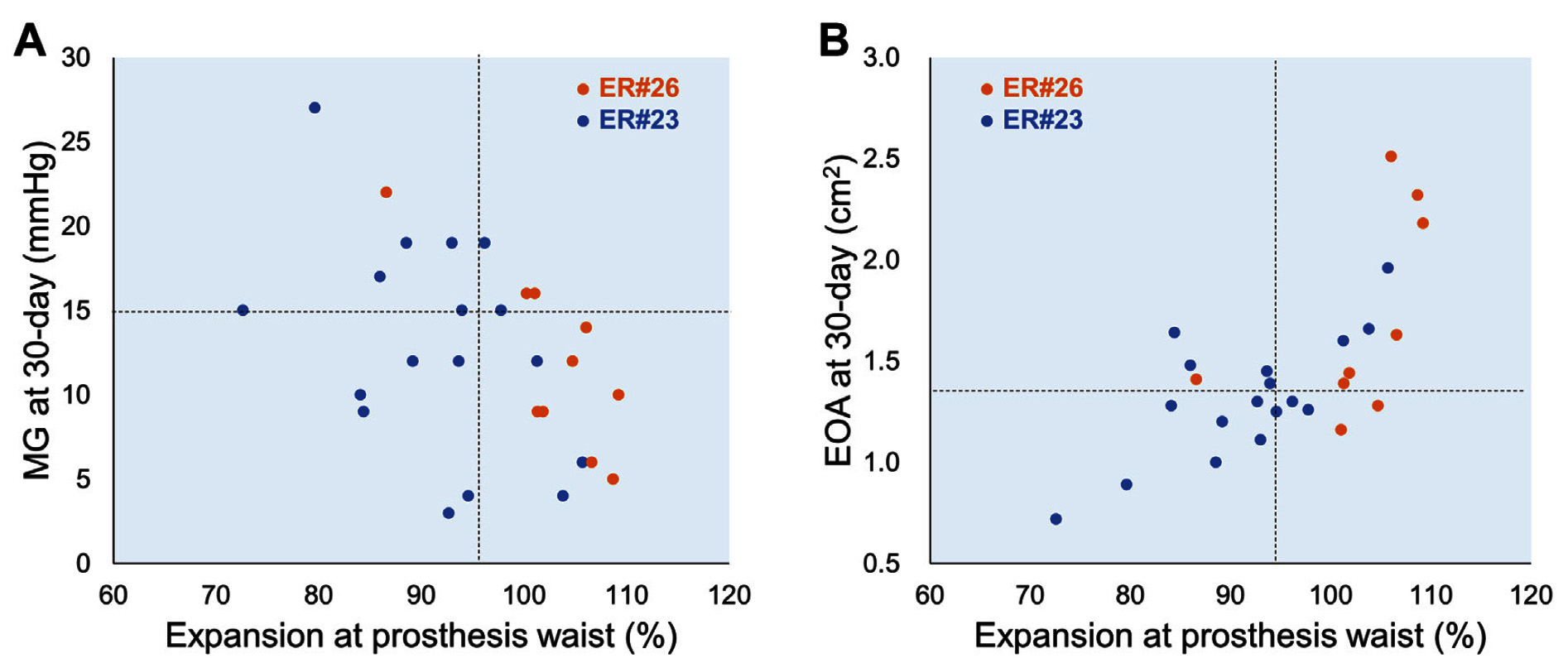 Fukui et al., J Am Coll Cardiol Intv 2023;16:515
Deformation of THV and Hemodynamics After 
Aortic ViV TAVR
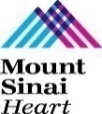 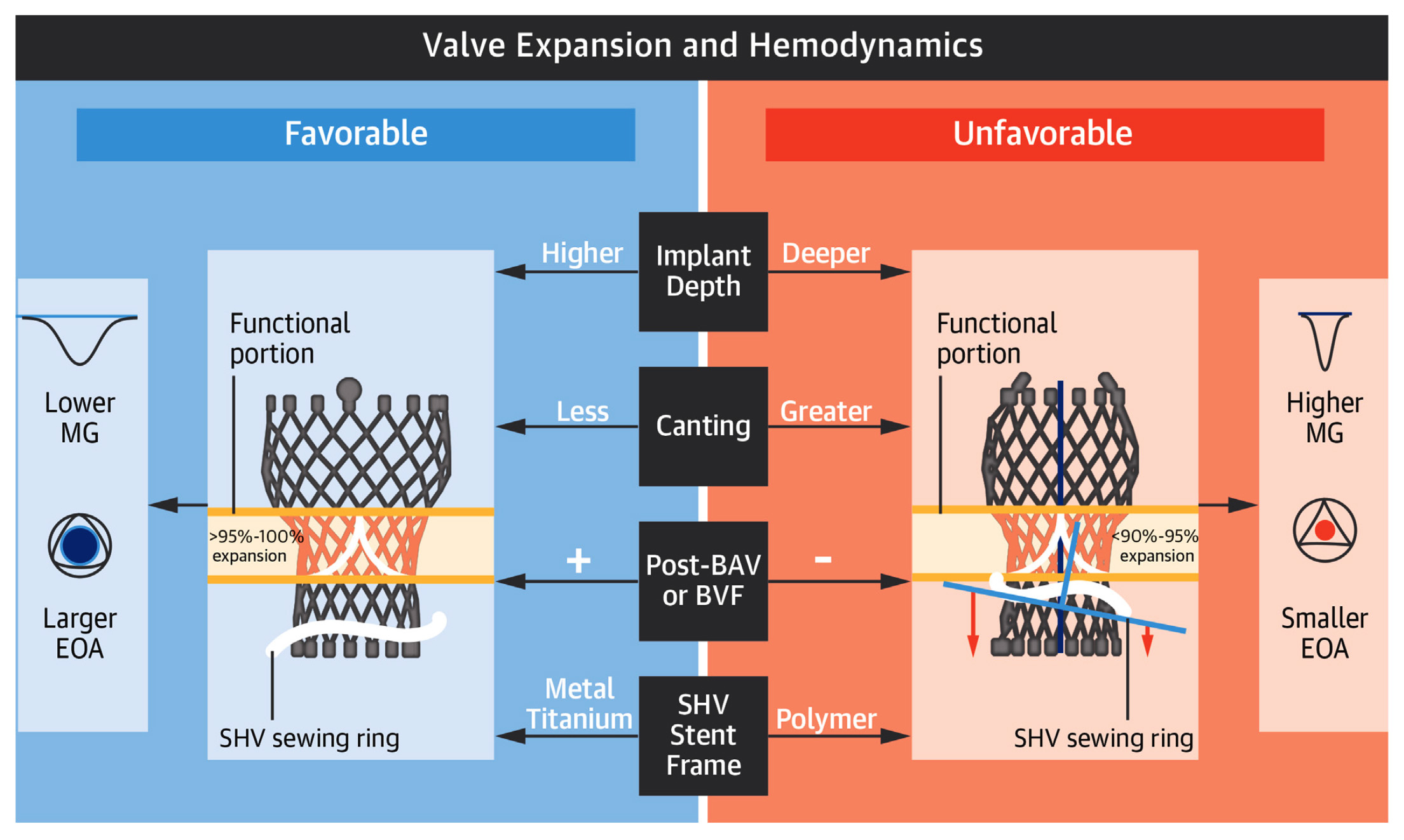 Fukui et al., J Am Coll Cardiol Intv 2023;16:515
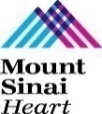 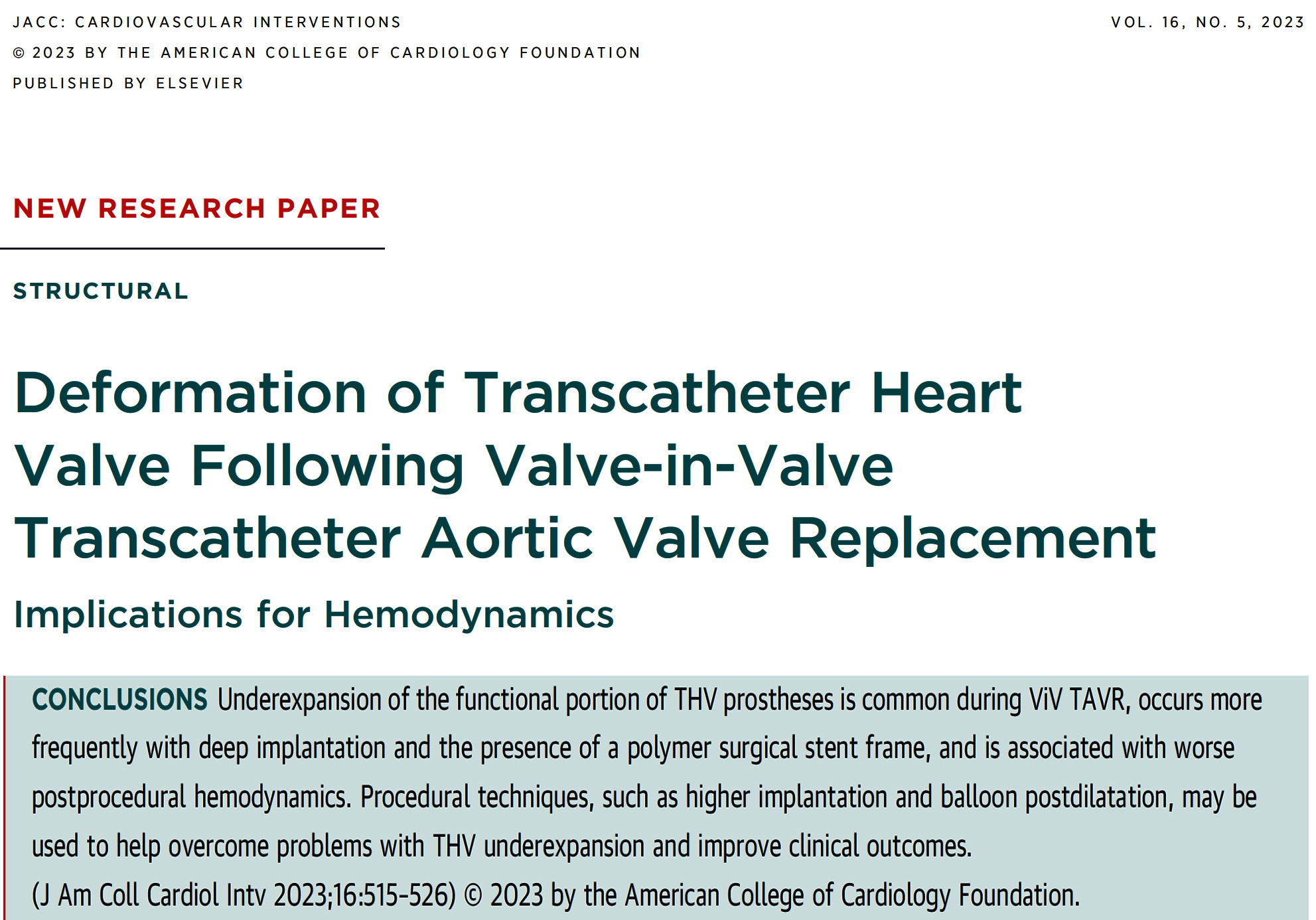 VIVA Trial Study Population Flowchart
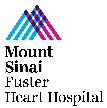 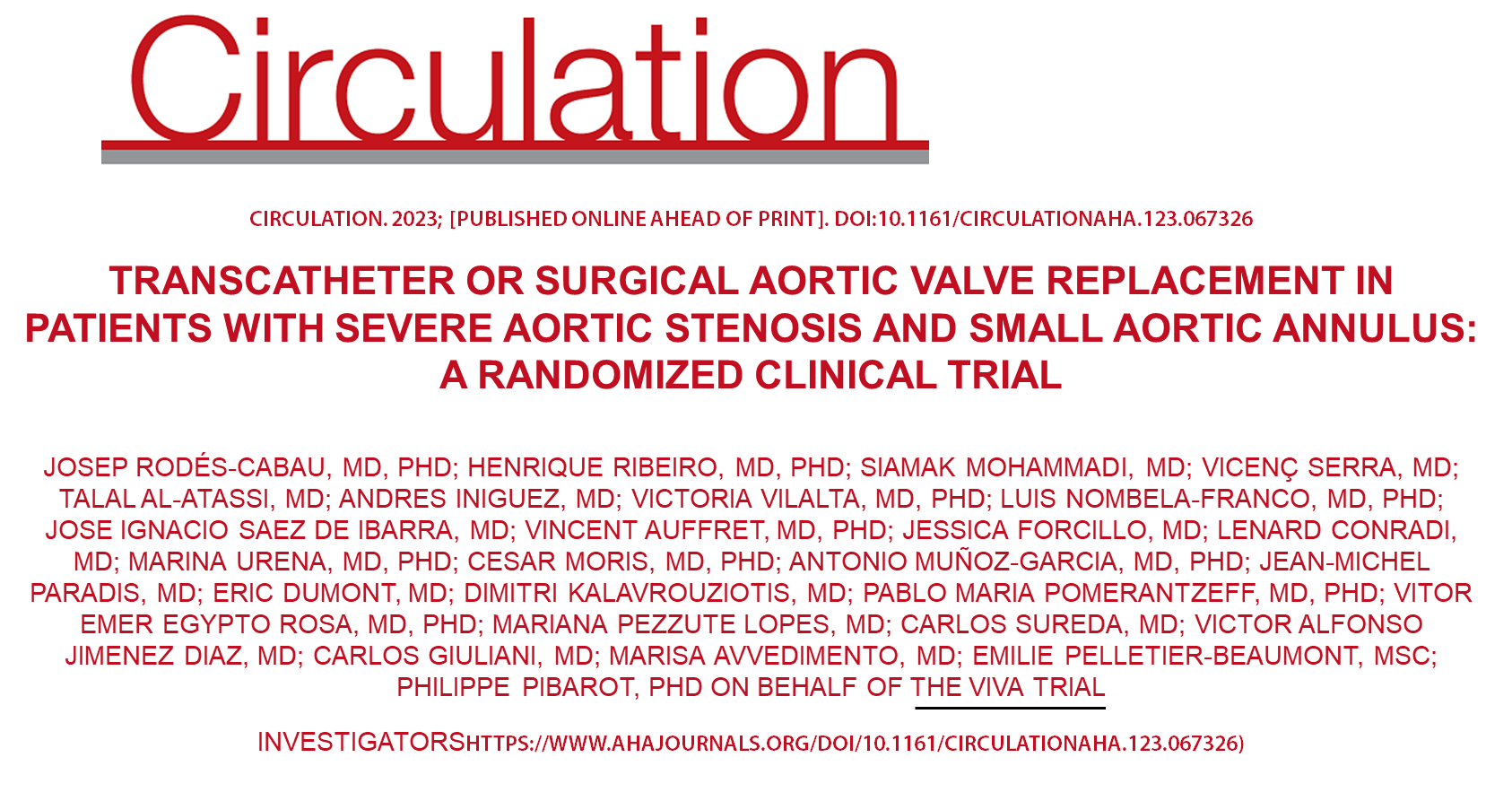 Patients eligible after CT evaluation and randomized to either TAVR or SAVR
(n=156) CTA (23 mm annulus)
TAVR group
Patients randomized to TAVR procedure
(n=79)
SAVR group
Patients randomized to SAVR procedure
(n=77)
2 patients excluded 
(1 patient with intended use of a THV not approved for the study; 1 patient had a severe MR requiring surgical intervention)
3 patients excluded 
(1 patient was deemed not eligible after second CT evaluation; 2 patients withdraw the consent before intervention)
Patients included in the  
TAVR group
(n=77)
Patients included in the  
SAVR group
(n=74)
2 patients did not undergo echocardiographic evaluation (1 patient died before the echocardiographic follow-up; 1 patient without images to provide to the corelab)
1 patient did not undergo echocardiographic evaluation (died before the echocardiographic follow-up)
Patients with echocardiographic measurements (Core Lab)
(n=76)
Patients with echocardiographic measurements (Core Lab)
(n=72)
Rodés-Cabau et al., Circulation 2023 Oct 26 Epub ahead of print
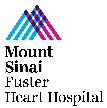 VIVA Trial: Valve Performance at 60 Days
Rodés-Cabau et al., Circulation 2023 Oct 26 Epub ahead of print
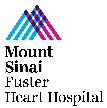 VIVA Trial: Valve Hemodynamics Over Time
TAVR
52
SAVR
1.7
1.5
49
1.5
1.6
AV Mean Gradient (mm Hg)
AV Orifice Area (cm2)
1.4
1.4
13
13
13
13
12
0.7
12
0.7
Rodés-Cabau et al., Circulation 2023 Oct 26 Epub ahead of print
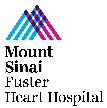 VIVA Trial: Follow-Up Outcomes
(median: 2 [1-4] years)
%
Death                 Stroke           Disabling stroke     Major/life-            New on-set            New PPM           Cardiac
                                                                                          threatening bleeding         a-fib                                               rehosp
Rodés-Cabau et al., Circulation 2023 Oct 26 Epub ahead of print
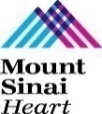 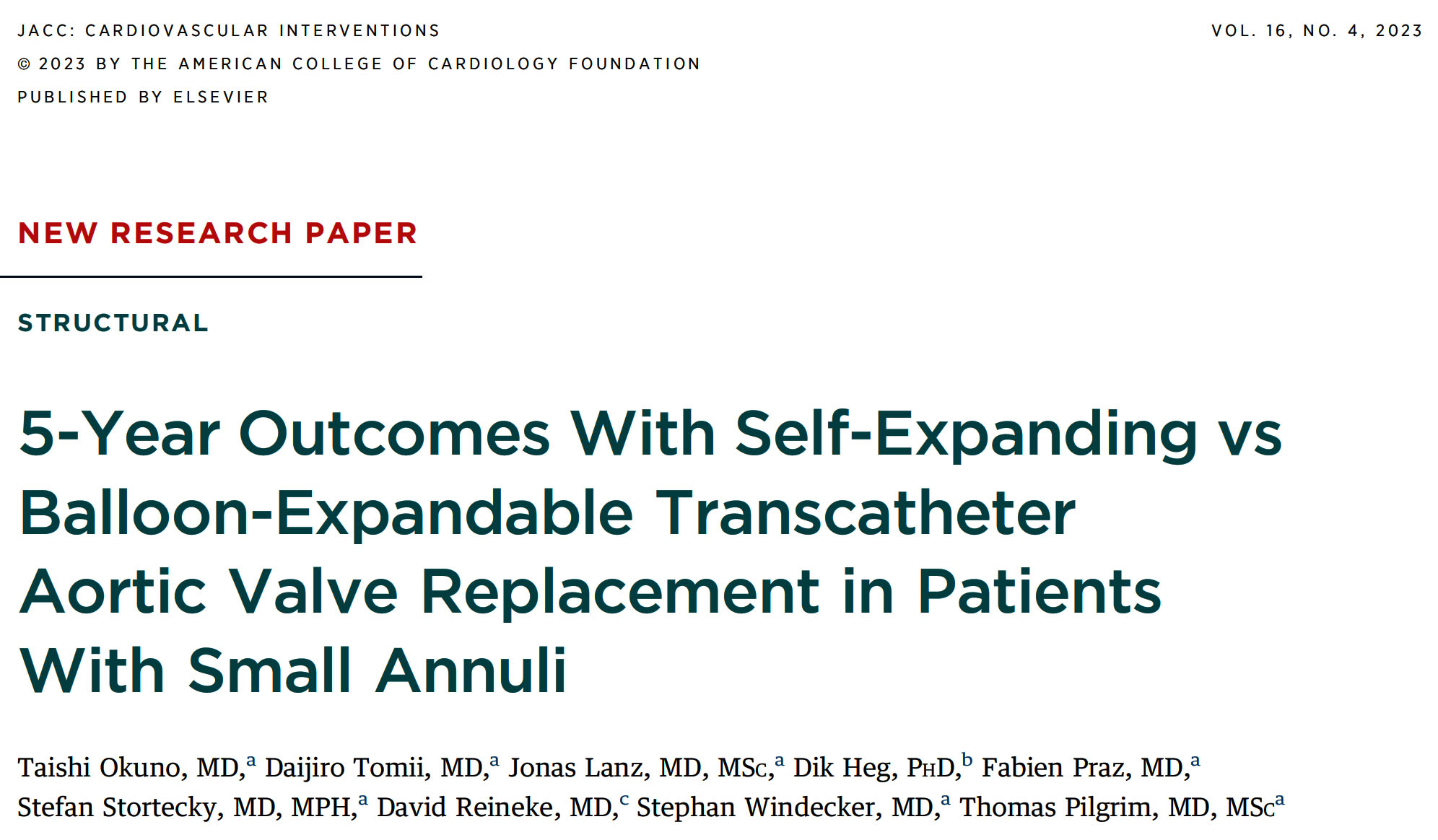 Swiss TAVI Registry
<23mm annulus
Swiss TAVI Registry: Procedural Characteristics and Complications in the Matched Population
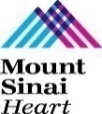 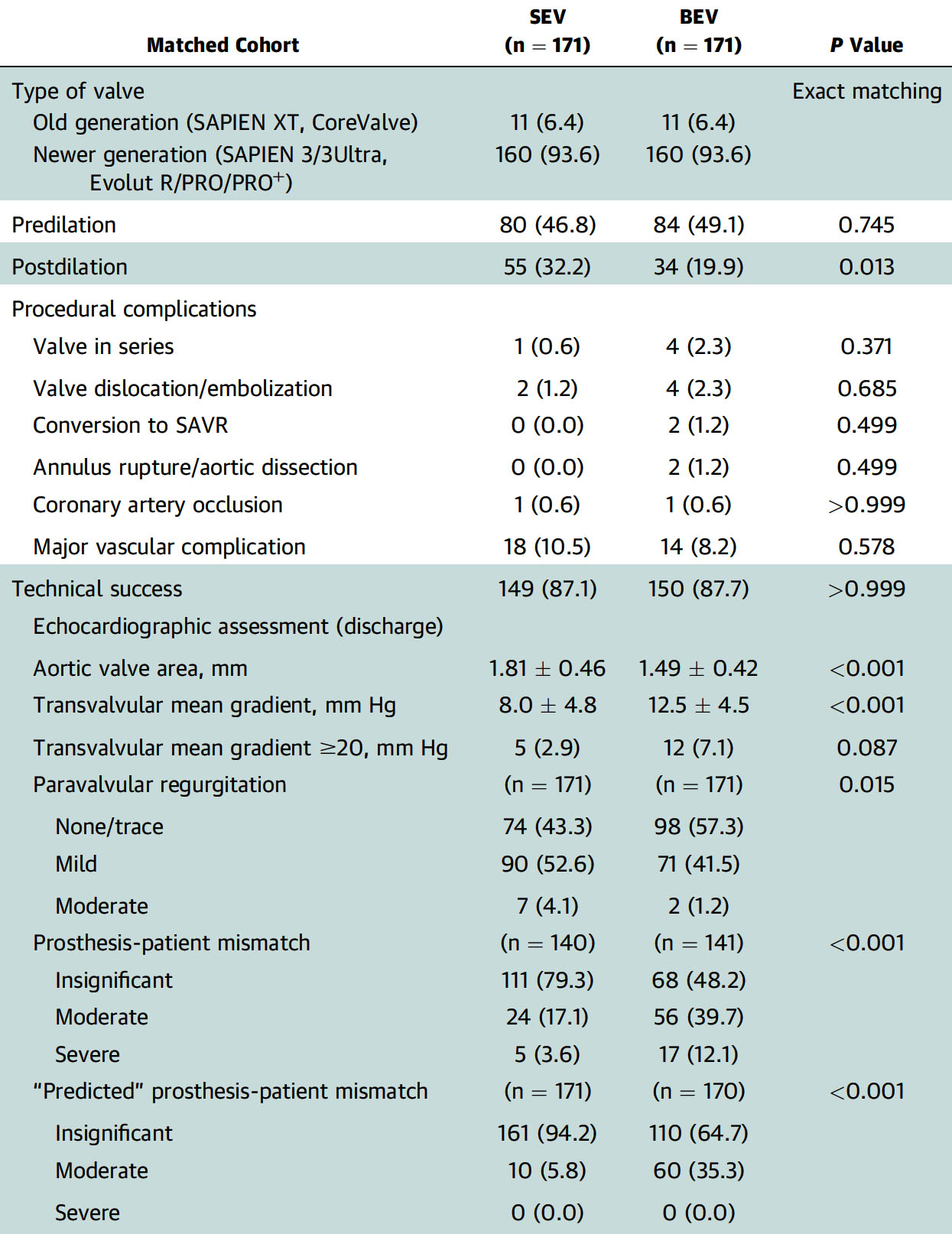 Okuno et al., J Am Coll Cardiol Intv 2023;16:429
Swiss TAVI Registry: 5-Yr Clinical Outcomes in Self-Expanding (SEV) vs Balloon-Expandable (BEV) THVs in Pts with Small Annuli
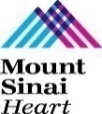 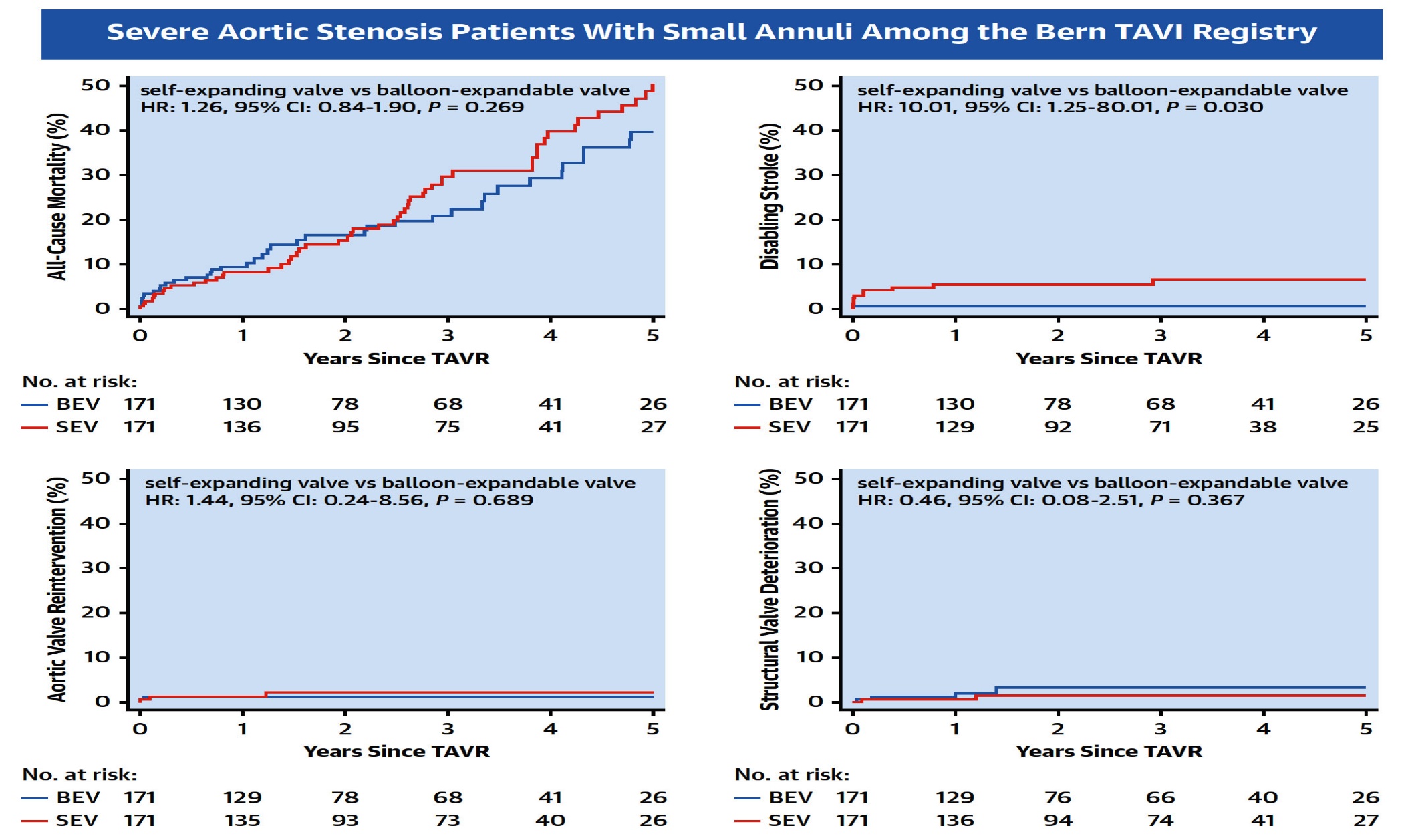 Okuno et al., J Am Coll Cardiol Intv 2023;16:429
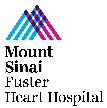 SMART Trial: Trial Design
Subjects with severe native aortic valve stenosis with a small annulus (≤430 mm2 by MDCT)
Randomization
1:1 Stratified by Site and Sex
LBCT ACC 2024
Medtronic
Evolut PRO/PRO+/FX
Approximately 700 randomized subjects at approximately 90 sites in Canada, EMEA and the U.S.
Edwards
SAPIEN 3/SAPIEN 3 Ultra
30-Day and annual follow-ups through 5 years for all subjects
Primary Endpoints: - Mortality, disabling stroke or HF rehospitalization at 12 months (non-inferiority)
                                   - Bioprosthetic valve dysfunction (BVD) at 12 months (superiority)
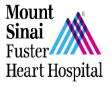 Take Home Messages
Recent Publications in TAVR Field
In selected matched AS pts short and long-term clinical outcomes up to 3 years, are similar in native TAVR vs redo TAVR using Edward BEV procedures; despite higher residual MG. Long-term outcomes at 5-10 years are awaited.
Selected TAVR pts under a well defined set protocol can be discharged safely in <72 Hrs of observation with 30-day outcomes similar to conventional discharge approach.
Optimal techniques are required to achieve best valve hemodynamics without deformations in ViV TAVR implantation.
In selected AS pts with small annuli, 30-day & 2 year outcomes after TAVR vs SAVR are similar despite a trend towards better hemodynamics in the TAVR gp. Subsequent  5-10yrs F/u is awaited.
Both SEV vs BEV have similar death at 5-year in small annuli with lower residual MG in SEV gp but higher CVA. Long-term outcomes are awaited.
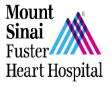 Question # 1
Following statements are true regarding the outcomes of matched redoTAVR vs native TAVR upto 3-years except:  

 Similar mortality rate

 Similar stroke rate

 Similar major bleeding rates

 Lower residual MG post procedure
Correct answer: D
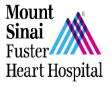 Question # 2
Following are the predictors of failure of early discharge in FAST-TAVI II trial except :  

 CHF Class on admission

 Conduction disturbances 

 Male

 COPD
Correct answer: C
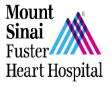 Question # 3
Following results are true about the trial comparing TAVR vs SAVR in small annuli except;

A. Similar death and stroke at 1 year

B. Higher severe PPM in the TAVR vs SAVR group

C. Lower residual MG in TAVR vs SAVR group

D. Lower bleeding/Afib in TAVR vs SAVR group
Correct answer: B